伽码激光的一种实现方式及伽马激光或伽码线在核物理中的应用
陈世浩   东北师范大学
陈紫微  中国科学院电子学研究所
报告提纲
一、光子—电子背散射伽码激光原理与主要结构
1、光子—电子背散射伽码激光原理
2、光子—电子背散射伽码激光器主要结构
3、背散射光能够成为激光
4、激光驻波中的背散射激光
5、考虑到激光驻波影响的背散射光
6、例子
二．伽马激光或伽码线在核物理中的应用
1、在可控核聚变中的应用
2、伽码线中子源
3、伽码射线发生装置
一 、光子—电子背散射伽码激光原理与主要结构
一 、光子—电子背散射伽码激光原理与主要结构
一 、光子—电子背散射伽码激光原理与主要结构
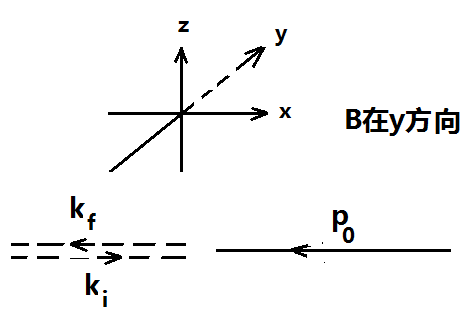 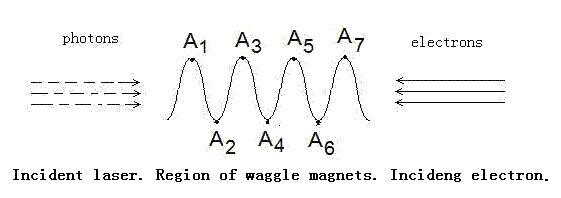 图1  座标、电子束、入射激光与磁场方向
图 2 电子轨迹示意图
一 、光子—电子背散射伽码激光原理与主要结构
一 、光子—电子背散射伽码激光原理与主要结构
一 、光子—电子背散射伽码激光原理与主要结构
一 、光子—电子背散射伽码激光原理与主要结构
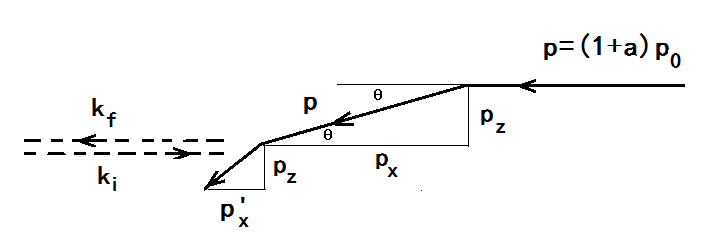 图  3  在Aj 点动量为1+ap0,,由于磁场作用变为 xpx+zpz后，与入射光子散射图。
一 、光子—电子背散射伽码激光原理与主要结构
一 、光子—电子背散射伽码激光原理与主要结构
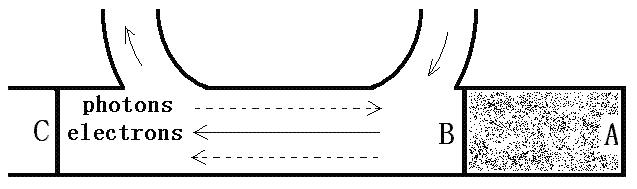 图  4  电子—光子背散射激光器主要部分结构示意图
一 、光子—电子背散射伽码激光原理与主要结构
（2）由（1.5）可见，减小s是必要的。由（1.10）式可见，为了减小s，增大磁感应强度B是必要的。为此，根据超导体的迈斯纳效应，如图5.1所示，在扭摆磁铁表面附加超导片。附加超导片后，电子轨迹如图5.2所示。
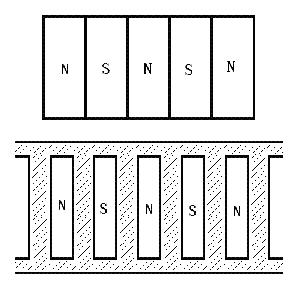 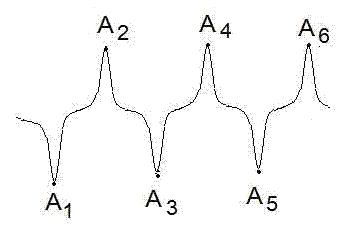 图  5.1  附加超导片的扭摆磁铁
图 5.2  在附加超导片的扭摆磁铁的磁场中电子轨迹示意图。
一 、光子—电子背散射伽码激光原理与主要结构
（3）由（1.10）可知，为了减小s， 应使电子束尽可能单色化，即，减小a. 为此，在电子进入背散射区之前，可令电子先通过一个与背散射区相同的扭摆磁场区。通过这个扭摆磁场区的电子动量単色性更好、a更小。这样电子的运动轨迹如图6所示。
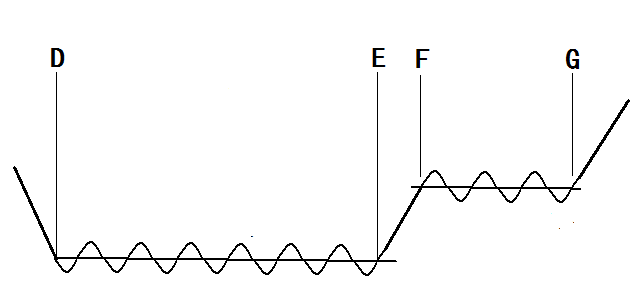 图  6 提高电子书単色性示意图。在FG区间安置有与扭摆磁场区完全相同的扭摆磁铁，但没有入射光。经过这个磁场选择的电子都能够通过扭摆磁铁区，単色性更好了。
一 、光子—电子背散射伽码激光原理与主要结构
一 、光子—电子背散射伽码激光原理与主要结构
一 、光子—电子背散射伽码激光原理与主要结构
一 、光子—电子背散射伽码激光原理与主要结构
一 、光子—电子背散射伽码激光原理与主要结构
一 、光子—电子背散射伽码激光原理与主要结构
一 、光子—电子背散射伽码激光原理与主要结构
一 、光子—电子背散射伽码激光原理与主要结构
一 、光子—电子背散射伽码激光原理与主要结构
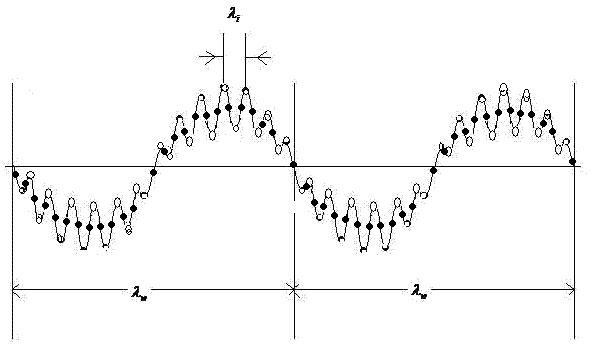 图  7 考虑到激光驻波影响的电子轨迹，黑点是仅考虑扭摆磁场时的电子轨迹，白点是考虑到扭摆磁场影响时的电子轨迹
一 、光子—电子背散射伽码激光原理与主要结构
一 、光子—电子背散射伽码激光原理与主要结构
二．伽马激光或伽码线在核物理中的应用
1、在可控核聚变中的应用
提出了一个利用伽玛激光或伽码射线及普通激光辐照靶核以实现核聚变点火的方案。伽玛光子的能量等于将靶核激发到某一个激发态的能量，增大辐照靶核的伽码激光或伽码射线强度，可以使得 , 这里 是聚变等离子体中激发态靶核数与基态靶核数之比。普通激光的作用是对靶核加温和实现对激发态靶核等离子体的惯性约束。这个靶核的特征是，质量较小，有激发态，且其一个激发态的能量较高、寿命较长。激发态靶核的聚变点火温度可显著低于基态靶核的聚变点火温度，其散射截面大于基态靶核的散射截面。因此，激发态靶核等离子体更容易被约束，更容易实现劳逊判据和聚变点火。
二．伽马激光或伽码线在核物理中的应用
（1） 利用伽玛激光或伽玛射线实现可控核聚变点火的途径
设已经准备好了由A、B 两种原子组成的靶球，多束（例如36束）强度足够大、根据需要选定了频率     的伽玛激光或伽玛射线，      、 , 和多束（例如192束）确定频率     和强度的普通激光。这些光束在靶球周围对称地分布和辐照靶球。靶球中的A、B 两种原子核分别吸收了频率为      和      的伽玛光子后，将分别处于一个确定能量     和     的激发态。相应的伽玛光子能量是

式中      、    和    分别是在静止状态的第 种核的一个激发态能量、基态能量和核的质量。在对靶核惯性约束的时间内，伽马激光或射线始终辐照着靶核。普通激光的功能是加热靶球中的原子核、并实现对激发态靶核、基态靶核及电子构成的等离子体的惯性约束。
（2.1）
二．伽马激光或伽码线在核物理中的应用
靶球也可以只由A 原子构成。由于普通激光和伽码射线或伽码激光辐照，靶球成为由激发态A核与电子构成的等离子体，其温度达到激发态A 核与B 核的聚变温度     。B种原子或离子（如质子）以与温度    相应的动能对称地入射到这个等离子体中，发生聚变反应。
二．伽马激光或伽码线在核物理中的应用
这个方式的唯一好处是减少靶球中的粒子种类与数目，从而更容易实现对激发态核等离子体的约束。因为，此时粒子数量少，而且只要用一种针对单一靶核的普通激光就能实现对等离子体的约束。
二．伽马激光或伽码线在核物理中的应用
(2) 处于激发态靶核的聚变点火温度将更低、散射截面将更大
A. 激发态核的最外层核子到核中心的距离大于基态核的最外层核子到核中心的距离。
按核结构的壳层模型及考虑到核集体运动的形变核结构壳层模型，可将核子看作是在单核子势场中运动。这个势场可取为谐振子势、Woods-Saxon势，形变核结构中的Nilsson势，也要考虑核子的自旋-轨道相互作用；核激发的方式主要是单粒子激发和集体激发；集体运动是振动与转动。由核结构这些形式可以确定，激发态核中最外层核子到核中心的距离必然大于基态核最外层核子到核中心的距离。
二．伽马激光或伽码线在核物理中的应用
这是由于核物质几乎是不可压缩的，激发态核的体积可以看作等同于基态核的体积。虽然核体积不变，但其形状可变。
由于激发态核的外层核子对闭壳层核子的拉伸作用，导致原来球形基态核变为椭球形激发态核；原来长、短轴之比较小的椭球形基态核变为长、短轴之比更大的椭球形激发态核。如此，激发态核的最外层核子到核中心的距离大于基态核的最外层核子到核中心的距离。
二．伽马激光或伽码线在核物理中的应用
B.  激发态核可在较低温度实现聚变反应
为简单确切，取 核为多核子构成的核，而B核为质子。A核基态的电荷（质子）分布形状为球形，半径为     ； A核的一个激发态的质子分布形状为椭球，其长轴为      ；由上所述，必然有               。核子之间有通过交换虚     介子的强作用，是吸引势，设其半径为     。很多核的最外层是中子。对于基态核，这种核的强作用半径大于               ，设为                ；对于激发态核，这种核的强作用到核心的距离大于            。激发态核与基态核的中子分布可看作近似相同，这样，这个距离可近似取为             。
二．伽马激光或伽码线在核物理中的应用
当质子p与基态A核中心距离大于           ，或质子p与激发态A核中心在长轴方向的距离大于 时           ，质子p 与A核只有静电排斥作用。设当质子p与基态A核中心距离小于          ，或质子p与激发态A 核中心在长轴方向的距离小于          时，质子p与A 核有交换 介子的吸引作用，并发生聚变反应。
A 核与质子的静电作用势能是                   。q 是质子电荷。设
二．伽马激光或伽码线在核物理中的应用
则     是基态A 核与质子的静电作用势能，也是A 核与质子实现核反应的最小动能；    是激发态A 核与质子在长轴方向的静电作用势能，也是激发态A 核与质子实现核反应的最小动能。因为                        ，所以必然有

这里质子的动能就是A 核、质子与电子等离子体中A 核与质子相对运动的动能。因此， 由              可确定处于激发态的A 核与质子实现聚变反应的温度    将低于处于基态的 核实现聚变反应的温度 。
二．伽马激光或伽码线在核物理中的应用
C.  激发态核散射截面大于基态核散射截面
容易看出，处于激发态的A 核与质子的散射截面将大于处于基态A 核与质子的散射截面。设      和      分别是处于激发态的A 核与质子的散射截面和处于基态A 核与质子的散射截面，由（2. 2）容易看出，必然有

这是因为，一般情况下，同一时刻，核只与一个质子发生反应。在热平衡时，与核表面距离相同处，质子分布及其动能是相同的。核激发态长轴增大，体积不变，因此其表面积增大，能在更大的范围接触质子，与质子发生反应。这时，不仅仅反应温度低，而且散射截面也增大了。散射截面增大等效于基态核密度n增大。
二．伽马激光或伽码线在核物理中的应用
由于聚变反应能在等离子体较低温度实现，因此更容易约束等离子体，延长约束时间    。
可见，按上述方法，   可以增大，劳逊判据更容易达到，从而聚变点火更容易实现。
显然，将质子p 代换为处于激发态或基态的B 种核，以上结论定性上仍然成立。
二．伽马激光或伽码线在核物理中的应用
从另一个方面也能看出激发态核的聚变能够在低温实现。实际上，聚变点火需要首先输入足够多的能量     。  如果     都是基态核的热能，相应的等离子体温度为     ，那么当靶核处于激发态，就意味着     的一部分已经储藏在靶核中。这部分能量     随热能的输入能够释放出来是，这样所需要输入的热能     就不必再是      ，只要         就可以了，相应的激发态核的等离子体温度    也将低于  。
二．伽马激光或伽码线在核物理中的应用
（3） 适用于核聚变原子的选择与例子
不同于传统聚变原子的选择，氘、氚不是聚变原子的最佳候选者。由以上所述，可以看出，按上述实现聚变的途径，聚变原子应具有以下特点：
聚变原子核应有激发态；激发态之一应有较高的能量和较长的寿命；聚变原子的质量应较小。
二．伽马激光或伽码线在核物理中的应用
例如，可以选择     和     核。靶球由         或其它硼烷分子构成。由于普通激光辐照，        电离为由          构成的等离子体。同时，由于伽码激光或伽码射线辐照， 成为激发态     。即，等离子体由                    构成。其中      数量远高于     数量。
二．伽马激光或伽码线在核物理中的应用
靶球也可以仅由    原子构成，当    电离为             等离子体，温度达到           聚变所需温度     时，质子束以其与     相应的动能对称地入射到这个等离子体。
存在如下核反应


式中     是一个中间态或一个    的激发态，   和    是核反应释放的能量。 当入射质子的动能               时 ，
(2.5)
(2.6)
(2.7)
二．伽马激光或伽码线在核物理中的应用
在这个反应中，没有中子产生，因此是一个干净的聚变能源。但这个反应的反应截面比氘、氚反应截面小，点火温度比氘、氚点火温度高。为了克服这两个缺点，用伽玛激光或伽玛射线辐照     靶球。   的一个激发态      的能量是                           (设基态能量           ，寿命是       ，自旋及宇称是         。将     激发到这个能级的相应光子能量是
     基态的自旋及宇称是        。              跃迁是通过   的磁偶极子实现 。
(2.8)
二．伽马激光或伽码线在核物理中的应用
以能量为

的质子撞击处于激发态 核时，有类似于（2.7）的反应，

(2.10)中末态粒子与（2.7）末态粒子相同。 由(9) 可见，   
              的聚变反应温度显著低于的聚变反应温度，而其 
   反应截面大于           的反应截面。
(2.9)
(2.10)
二．伽马激光或伽码线在核物理中的应用
当                或                  时，反应（2.6）不出现 ，因此是干净的。
对于其它处于激发态的核，如           或              ，也可能有类似于（2. 10）的结果。这里       是      另一个激发态，     是      的一个激发态。
二．伽马激光或伽码线在核物理中的应用
（4）利用伽玛激光或伽马射线和激光尾波实现核聚变点火
不用惯性约束，用磁约束也可以实现这种方式的核聚变点火。在这种情况下，在磁约束的“磁笼”中首先将靶球加温至等离子体状态，同时用所需波长与强度的伽玛激光或伽玛射线辐照靶核等离子体；在这个等离子体中，有处于激发态的A核、B核与电子。
二．伽马激光或伽码线在核物理中的应用
例如，处于激发态的      与质子p ；在靶球两侧对称地安置两个脉冲激光源，相应的两束脉冲激光依次周期性地辐照等离子体。由于脉冲激光尾波对粒子的加速作用，处于激发态的A核、B核与电子动能增大，彼此碰撞、温度升高。在这个过程中，虽然A核、B核都带有正电荷，加速度的方向同一，但由于其质量相差很大，例如      的质量是 p 质量10多倍，因此两者加速度必然相差很大；而且由于两个相反方向脉冲激光的依次作用，离子加速度方向周期性的变换，处于激发态的A核、B核（如 与p  ）必将对撞，引起激发态A核、B核发生聚变反应，使得等离子体温度升高，从而实现聚变点火。
二．伽马激光或伽码线在核物理中的应用
磁约束的技术是很成熟的，激光尾波对离子加速效应也已经被多个实验证实，也已经应用。因此这种方式核聚变点火是可能的。本文暂不详细讨论。
二．伽马激光或伽码线在核物理中的应用
(2.11)
二．伽马激光或伽码线在核物理中的应用
这样，在惯性约束时间内，处于激发态的靶核与处于基态的靶核是一个动平衡的过程。设                    与    分别是处于激发态靶核数与处于靶核数。增大辐照靶核的伽码激光或伽码射线强度，可以使得           。 
辐照靶核的伽玛光子能量不能太高，必须小于靶核离解为子核与核子的能量。这样，在惯性约束时间内，很大比例的靶核处于激发态，但没有靶核离解。
二．伽马激光或伽码线在核物理中的应用
2、伽码线中子源
（1）伽码线中子源
伽码线中子源是用伽玛激光或伽码射线辐照丰中子原子核产生中子的装置。这类似于伽玛激光或伽码射线应用于可控核聚变。但不同于可控核聚变中的应用，为了产生中子，用能量高于核激发态的伽码激光或伽码射线辐照丰中子原子，使其原子核裂变，释放出中子。
二．伽马激光或伽码线在核物理中的应用
二．伽马激光或伽码线在核物理中的应用
二．伽马激光或伽码线在核物理中的应用
（3）伽码线中子源特点
能量越大的伽码光子将使得碎裂产生的子核动能越大，相应的中子能量也越大。
由于伽码激光或伽码射线的光子能量连续可调，因此能够产生単色性好、能量适合需要的中子射线。这是因为，核激发态能量是确定的，伽码激光或伽码射线能量也是确定的，因此在一个确定方向出射的中子能量也是确定。
由于对中子流不能加速，产生这样的中子射线尤其重要。这是其他中子源难以实现的。这里只是简单介绍，深入的解释在另外论文中给出。
二．伽马激光或伽码线在核物理中的应用
二．伽马激光或伽码线在核物理中的应用
3、伽码射线发生装置
伽码射线在科学、工业、军工领域都有不可代替的重要作用。能够制作一个伽码射线发生装置，使其在需要时，辐射大量伽码射线。
这种装置可以车载、机载，隐蔽性很强。其实验生产过程也不违反联合国条约。
这里仅仅指出，尽管美国有关方面没有、或者没有宣布制作出伽马射线弹，但这只是表明他们原来方案不可行，并非这种装置不可能制作出来。
这种装置如果被恐怖分子利用，由于其杀人于无声、无光、无形之中，将搞得国无宁日。
这里不作详细介绍，如果需要，可在另外时间讨论。
谢   谢!